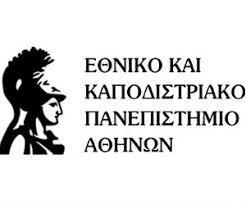 Θεμελιώδεις έννοιες: 
διοικητική αρμοδιότητα


 
Αναπληρωτής Καθηγητής Ν. Παπασπύρου
Επίκουρος Καθηγητής Η. Κουβαράς


Μάρτιος 2024
Εφαρμογές Δημοσίου Δικαίου -Ανασκόπηση διοικητικού δικαίου
Άτομο
Κράτος-Δημόσια Διοίκηση
πράττει οτιδήποτε δεν απαγορεύεται από το νόμο (άρθρο 5 Σ.).
αυτοκαθορίζεται όσον αφορά τους σκοπούς και τις προτεραιότητές του. 
η δράση του αποσκοπεί, καταρχήν τουλάχιστον, στην εξυπηρέτηση των ατομικών συμφερόντων του.
η λειτουργία τους προσδιορίζεται από τους κανόνες του δημοσίου δικαίου (άρθρο 50 Σ.).
η λειτουργία του διέπεται από την αρχή της νομιμότητας.
η λειτουργία του αποσκοπεί αποκλειστικά στην εξυπηρέτηση του δημοσίου συμφέροντος.
Το δημόσιο συμφέρον…
διακρίνεται από τα ατομικά συμφέροντα των εκάστοτε προσωπικών φορέων των διοικητικών οργάνων.
φορέας του είναι ο λαός.  
το ορίζει κάθε φορά το σύνολο των οργάνων του κράτους (Εκλογικό Σώμα, Βουλή, Κυβέρνηση, Διοίκηση, Δικαιοσύνη) με βάση το πλαίσιο που θέτουν για κάθε όργανο το Σύνταγμα και οι νόμοι.
εκφράζεται μέσα από το θετικό δίκαιο, με τρόπο και κατά τους τύπους που το θετικό δίκαιο προβλέπει.

	-Πώς επιδιώκεται το δημόσιο συμφέρον από οργανωτική σκοπιά; 
	με την απονομή στα επιμέρους κρατικά όργανα «τελεολογικά καθορισμένων ικανοτήτων» που καλούνται «αρμοδιότητες».
Η διοικητική αρμοδιότητα
Αρμοδιότητα: το ιδεατό κλάσμα δημόσιας εξουσίας που απονέμεται σε ορισμένο διοικητικό όργανο για την εκπλήρωση συγκεκριμένου δημοσίου σκοπού.

	Η εξουσία ενός διοικητικού οργάνου σύμφωνα με τους ισχύοντες οργανωτικούς κανόνες…

να προβαίνει μονομερώς στην θέσπιση κανόνων δικαίου (κανονιστικών πράξεων)
να εκδίδει ατομικές διοικητικές πράξεις
να συμβάλει με γνωμοδοτήσεις ή προτάσεις στην έκδοσή τους
να συνάπτει συμβάσεις
να προβαίνει σε υλικές ενέργειες.
«δικαιώματα» και «υποχρεώσεις» προσιδιάζουν κατ’ ακριβολογίαν, ως όροι αποκλειστικά στο άτομο ως υποκείμενο της έννομης τάξεως


Η διοικητική αρχή διαθέτει μόνο αρμοδιότητες.

Όταν η διάταξη που απονέμει την αρμοδιότητα ορίζει ότι…

«η διοικητική αρχή υποχρεούται να….» 
		 απονέμεται στην αρχή δεσμία αρμοδιότητα.
«η διοικητική αρχή δύναται….» 
			απονέμεται στην αρχή διακριτική ευχέρεια.
δέσμια αρμοδιότητα
διακριτική ευχέρεια
ο νόμος που απονέμει την αρμοδιότητα δεσμεύει πλήρως την Διοίκηση ως προς το:
 αν θα πράξει 
πότε
τί θα πράξει.
ο νόμος που απονέμει την αρμοδιότητα παρέχει στη Διοίκηση την ευχέρεια να κρίνει:
αν θα πράξει 
πότε
το ακριβές περιεχόμενο της πράξης της
αρχή της νομιμότητας 

απονομή αρμοδιοτήτων σε διοικητικά όργανα 

τα διοικητικά όργανα εκδίδουν διοικητικές πράξεις και προβαίνουν σε υλικές ενέργειες μόνο εφόσον έχουν σχετική αρμοδιότητα  με βάση τις σχετικές διατάξεις.
Θεμελιώδεις αρχές της απονομής αρμοδιοτήτων
α. αρχή της αποκλειστικότητας: Το όργανο στο οποίο απονέμεται μια αρμοδιότητα είναι, καταρχήν, το αποκλειστικά αρμόδιο να την ασκήσει, εκτός αν ορίζεται ρητώς διαφορετικά 		
		απαγόρευση ιεραρχικής υποκατάστασης
 
 	[αποτελεσματικότητα -κατανομή εργασίας-επιμερισμός ευθύνης]

	β. αρχή της δεσμευτικότητας : η Διοίκηση δεν δύναται να αρνηθεί την άσκηση της αρμοδιότητάς της.
Διακρίσεις της διοικητικής αρμοδιότητας
καθ’ ύλην: αφορά το αντικείμενο της δραστηριότητας του διοικητικού οργάνου, τα θέματα δηλαδή που ρυθμίζει με τις πράξεις του (π.χ. έκδοση πολεοδομικής άδειας ή αρμοδιότητα επιβολής φόρου) ή στη ρύθμιση των οποίων συμβάλλει.
κατά τόπον: προσδιορίζεται από την εδαφική περιοχή εντός της οποίας το διοικητικό όργανο ασκεί την καθ’ύλην αρμοδιότητά του. 
αποφασιστική-γνωμοδοτική-κατευθυντήρια/στρατηγική.
αποκλειστική (φορέας ένα και μόνο διοικητικό όργανο) – συλλογική.
Πότε μεταβάλλεται η αρμοδιότητα;
Μεταφορά αρμοδιότητας: με νομοθετική πράξη κατόπιν επανεκτίμησης  όσον αφορά τον ενδεδειγμένο τρόπο διοικητικής οργάνωσης.
Αναπλήρωση των διοικητικών οργάνων: όταν αυτά κωλύονται ή απουσιάζουν, σύμφωνα με την αρχή της συνέχειας της Διοίκησης (άρθρο 8 ΚΔΔιαδ).
Μεταβίβαση αρμοδιότητας: το όργανο δεν μπορεί καταρχήν να μεταβάλει τους κανόνες που διέπουν την αρμοδιότητά του, εκτός αν τούτο προβλέπεται από τις ιδρυτικές του διατάξεις με ειδική και ορισμένη νομοθετική εξουσιοδότηση (άρθρο 9 παρ.2 ΚΔΔιαδ).
Εξουσιοδότηση υπογραφής: το αρμόδιο όργανο δύναται να εξουσιοδοτεί ιεραρχικά υφιστάμενό του όργανο να υπογράφει, με εντολή του, πράξεις ή άλλα έγγραφα της αρμοδιότητάς του (άρθρο 9 παρ.3 ΚΔΔιαδ).
	Αν και φέρει την υπογραφή του εξουσιοδοτημένου οργάνου, η εν λόγω πράξη θεωρείται πράξη του οργάνου που παρείχε την εξουσιοδότηση εξ ου και αυτό δύναται οποτεδήποτε να την υπογράφει το ίδιο, ακόμα και αν τούτο δεν προβλέπεται ρητώς στο νόμο.
Η γνωμοδοτική αρμοδιότητα
γνωμοδοτική αρμοδιότητα: 
	η εξουσία ορισμένου διοικητικού οργάνου να διατυπώνει κρίση για το περιεχόμενο (νομιμότητα + σκοπιμότητα) 
διοικητικής πράξεως 
την οποία δύναται ή υποχρεούται να εκδώσει όργανο με αποφασιστική αρμοδιότητα.
Πλεονεκτήματα της διάσπασης της διοικητικής αρμοδιότητας σε γνωμοδοτική και αποφασιστική
γνωμοδοτούν όργανο
αποφασίζον όργανο
Διαθέτει κατά τεκμήριο τις ειδικές τεχνικές γνώσεις.
Παρίσταται ανεξάρτητο από μικροπολιτικές σκοπιμότητες.
πιο πρόσφορο πεδίο για τη συμμετοχή των διοικουμένων και την έκφραση των συμφερόντων τους.
	
	Π.χ. ο Υπουργός Πολιτισμού ασκεί κρίσιμες αρμοδιότητές του, κατόπιν εισήγησης του Κεντρικού Αρχαιολογικού Συμβουλίου (Κ.Α.Σ.) και το Κεντρικού Συμβουλίου Νεοτέρων Μνημείων (Κ.Σ.Ν.Μ.).
διαθέτει έμμεση δημοκρατική νομιμοποίηση κατά την άσκηση της εξουσίας του, λειτουργώντας υπό τους ορισμούς και τις κατευθύνσεις της Κυβέρνησης (άρθρο 82 Σ.), η οποία με τη σειρά της διαθέτει την εμπιστοσύνη της Βουλής (άρθρο 84 Σ.).

	νομιμοποιείται να εκδίδει εκτελεστές διοικητικές πράξεις.
γνωμοδότηση:
	ουσιώδης τύπος της διαδικασίας

μη τήρηση

ακυρότητα της εκτελεστής πράξεως.

	
	Πλήρωση του διαδικαστικού τύπου μετά την έκδοση της εκτελεστής πράξεως θεραπεύει την πλημμέλεια;

	όχι γιατί τότε η γνωμοδότηση αδυνατεί να επηρεάσει εγκαίρως το περιεχόμενό της εκτελεστής πράξεως.
Διακρίσεις της γνωμοδοτικής αρμοδιότητας
1.γνωμοδότηση
	α. απλή: το περιεχόμενό της δεν παρίσταται δεσμευτικό για το αποφασίζον όργανο, το οποίο δύναται να αποκλίνει αιτιολογώντας όμως ειδικώς την απόκλιση. Τυχόν πλημμέλεια της απλής γνώμης καθιστά την εκτελεστή πράξη ακυρωτέα.

	β. σύμφωνη: δεσμεύει το αποφασίζον όργανο, υπό την έννοια ότι αυτό δεν δύναται να εκδώσει πράξη με περιεχόμενο διαφορετικό από το υποδεικνυόμενο με τη γνωμοδότηση. Το αποφασίζον όργανο δύναται μόνο να απόσχει από την έκδοση της πράξεως, κατόπιν όμως ειδικής αιτιολογίας .
Όταν ο νόμος αναφέρεται ελλειπτικά σε γνώμη ή γνωμοδότηση, τεκμαίρεται ότι αναφέρεται σε απλή γνώμη.

απλή και σύμφωνη γνώμη αποτελούν καταρχάς μη εκτελεστές πράξεις που ενσωματώνονται στην θετική ή αρνητική εκτελεστή πράξη του αποφασίζοντος οργάνου.

Κατ’ εξαίρεση, η νομολογία αποδίδει στην αρνητική σύμφωνη γνώμη εκτελεστό χαρακτήρα, προκειμένου να ελέγχεται από το δικαστή η διοικητική αδράνεια.
2. Πρόταση
Υποβάλλεται στο αποφασίζον όργανο με πρωτοβουλία του συμβουλευτικού οργάνου (≠ η γνώμη διατυπώνεται κατόπιν ερωτήματος του αποφασίζοντος οργάνου προς το γνωμοδοτούν). 
Προσιδιάζει στη σύμφωνη και όχι στη απλή γνώμη.

3. οικειοθελής γνωμοδότηση 
Η γνώμη που το αρμόδιο για την έκδοση της πράξεως όργανο ζητά αυτόβουλα (άρθρο 20 παρ. 3 ΚΔΔιαδ) [≠ προβλεπόμενη (ex lege) που προβλέπεται από τις εκάστοτε διατάξεις που διέπουν την έκδοση ορισμένης εκτελεστής διοικητικής πράξεως]. 
Εφαρμόζονται οι κανόνες που ισχύουν για την απλή γνώμη (άρθρο 20 παρ. 3 εδ β΄ ΚΔΔιαδ)
4. «υποχρεωτική γνωμοδότηση»
Όταν προβλέπεται η έκδοση «γνωμοδοτήσεως» από συλλογικό όργανο, με βάση την οποία άλλο όργανο υποχρεούται εν συνεχεία να εκδώσει άλλη (εκτελεστή) πράξη με το ίδιο περιεχόμενο. 

Καταχρηστικός νομοθετικός χαρακτηρισμός 	η νομολογία τις μεταχειρίζεται ως αυτοτελείς εκτελεστές πράξεις.

η «υποχρεωτική γνωμοδότηση» συγκροτεί, από κοινού με την επόμενη εκτελεστή πράξη, σύνθετη διοικητική ενέργεια που ολοκληρώνεται με την έκδοση της τελικής διοικητικής πράξεως.